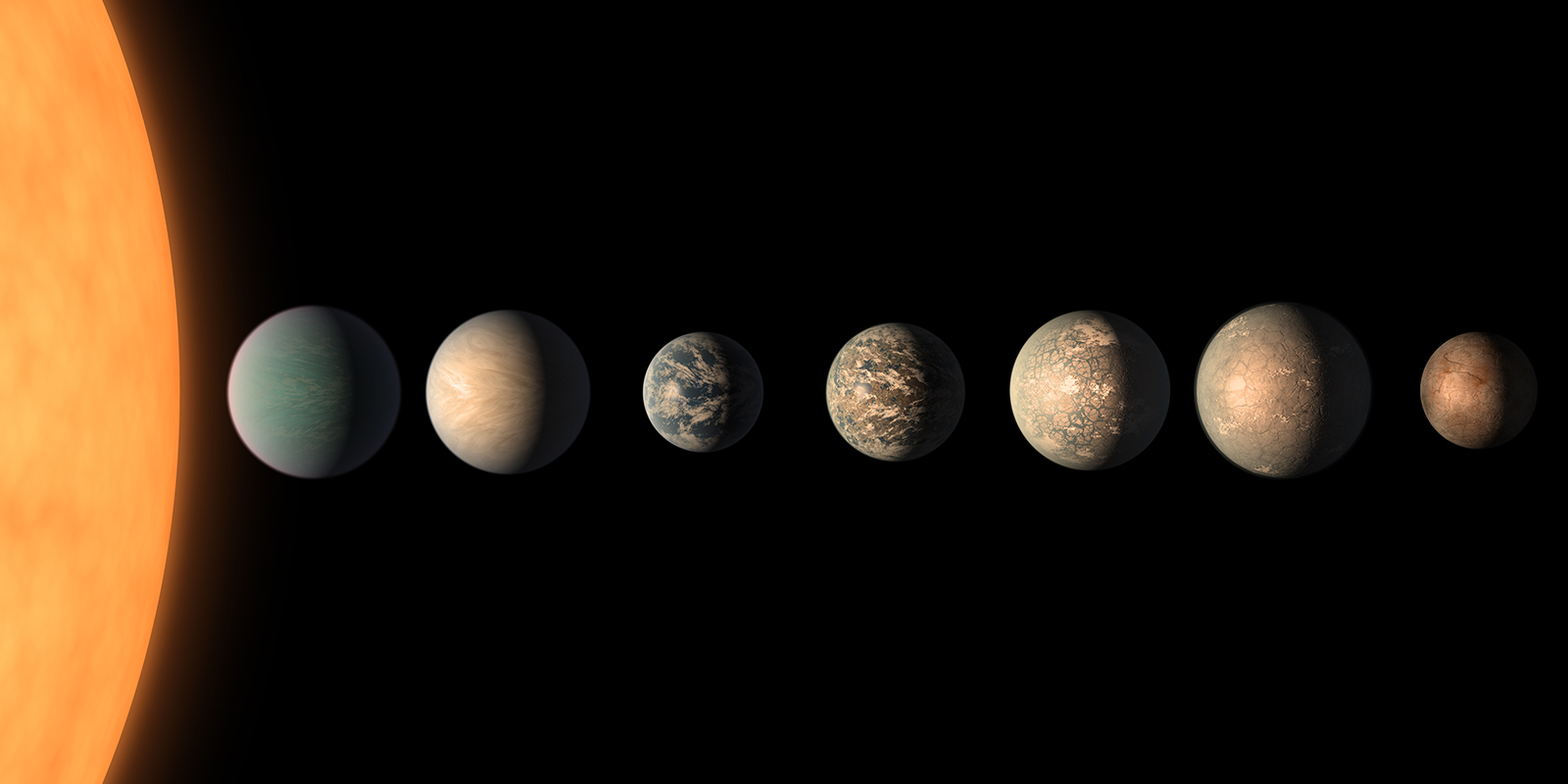 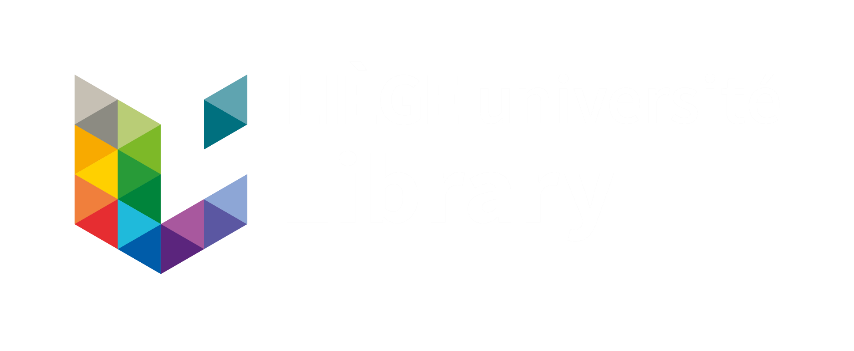 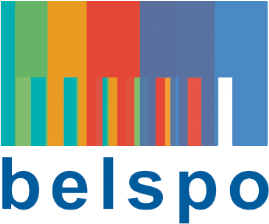 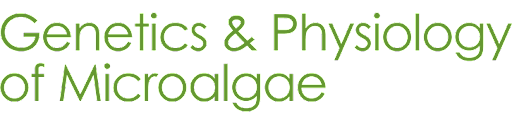 /  Early Life
The limits of photosynthesis in the infra-red
Tom Feller 
Pierre Cardol, Emmanuelle Javaux
PORTAL project :
Habitability & Phototrophy (possibility and signatures) of rocky exoplanets 
around very low mass stars
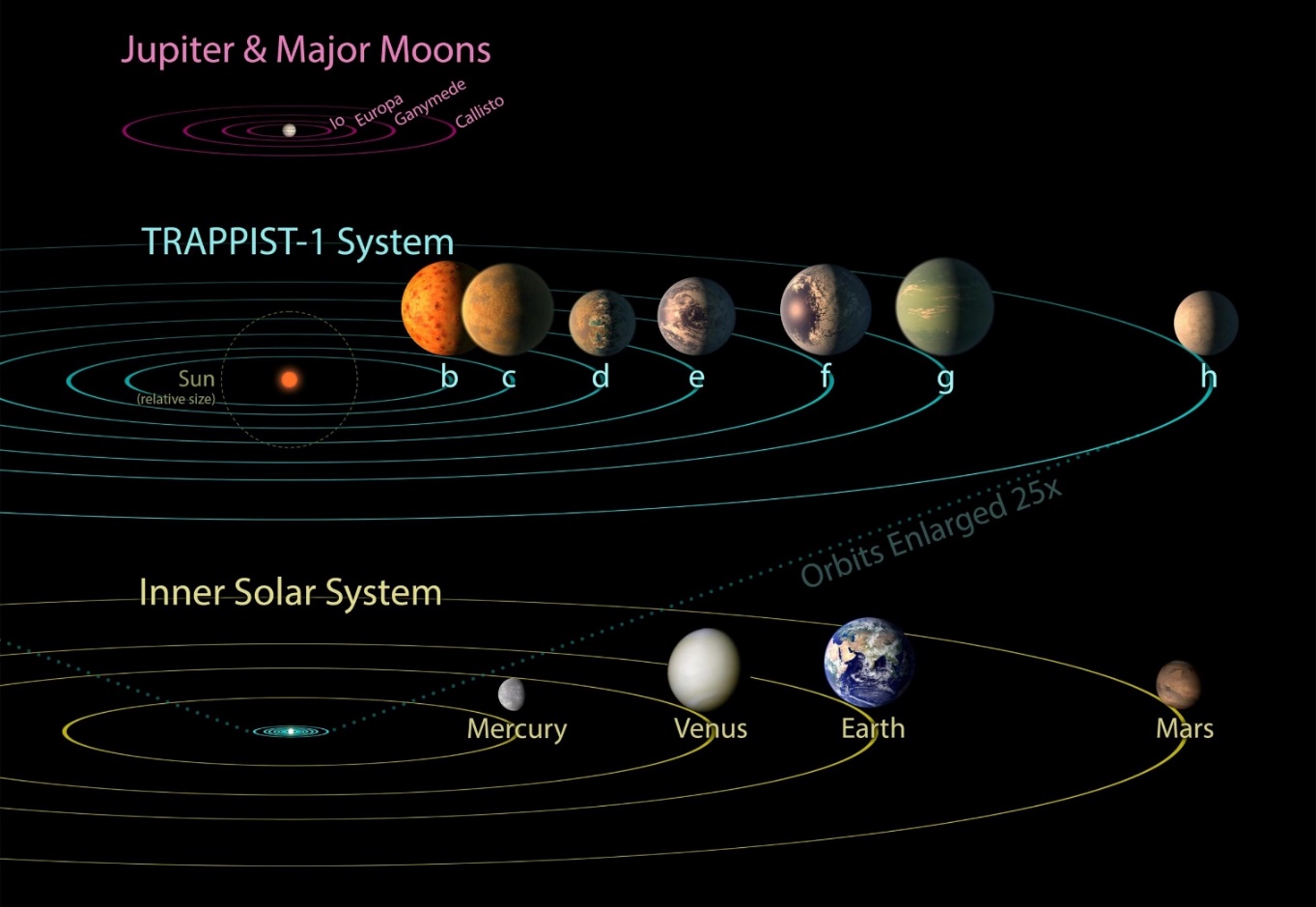 I. Habitability of TRAPPIST-1 Planets
Collecting data about :
Photon/proton emission of the star 
Atmosphere of each planet 
Surface habitability and irradiation
…
: 40 light-years from Earth
TRAPPIST-1 e
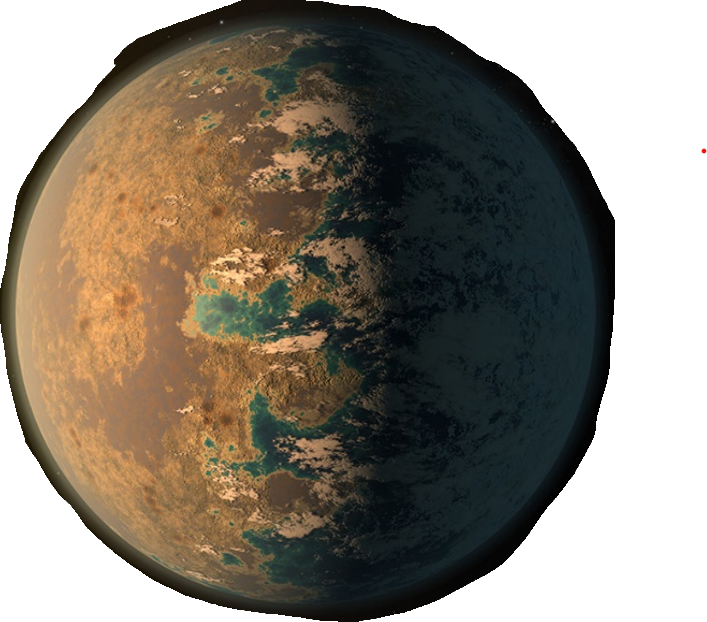 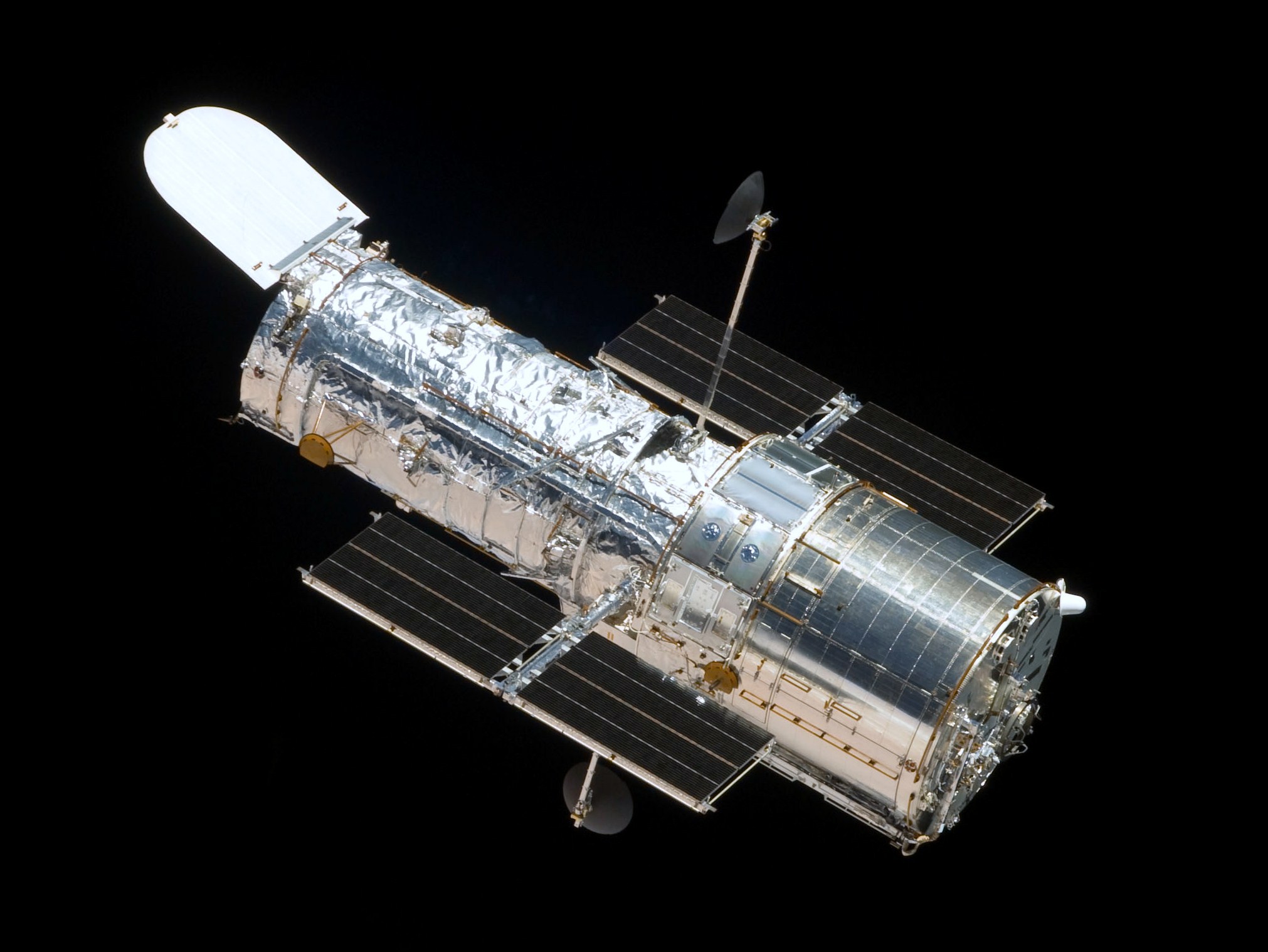 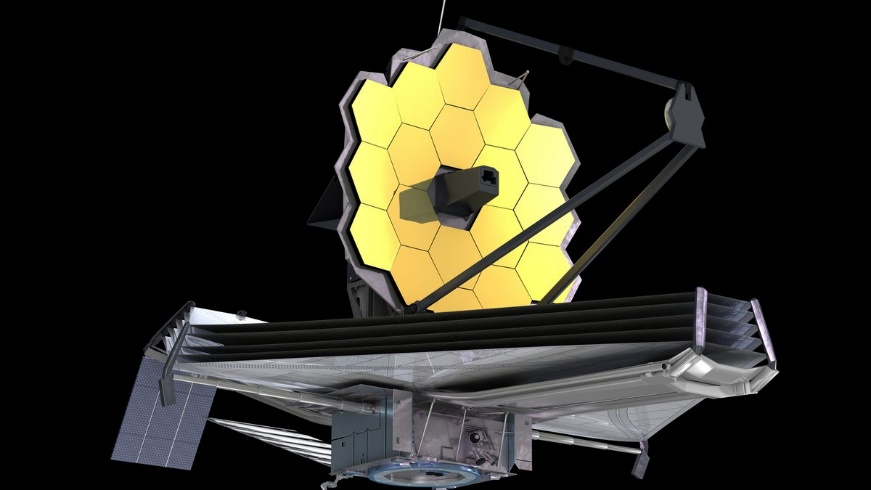 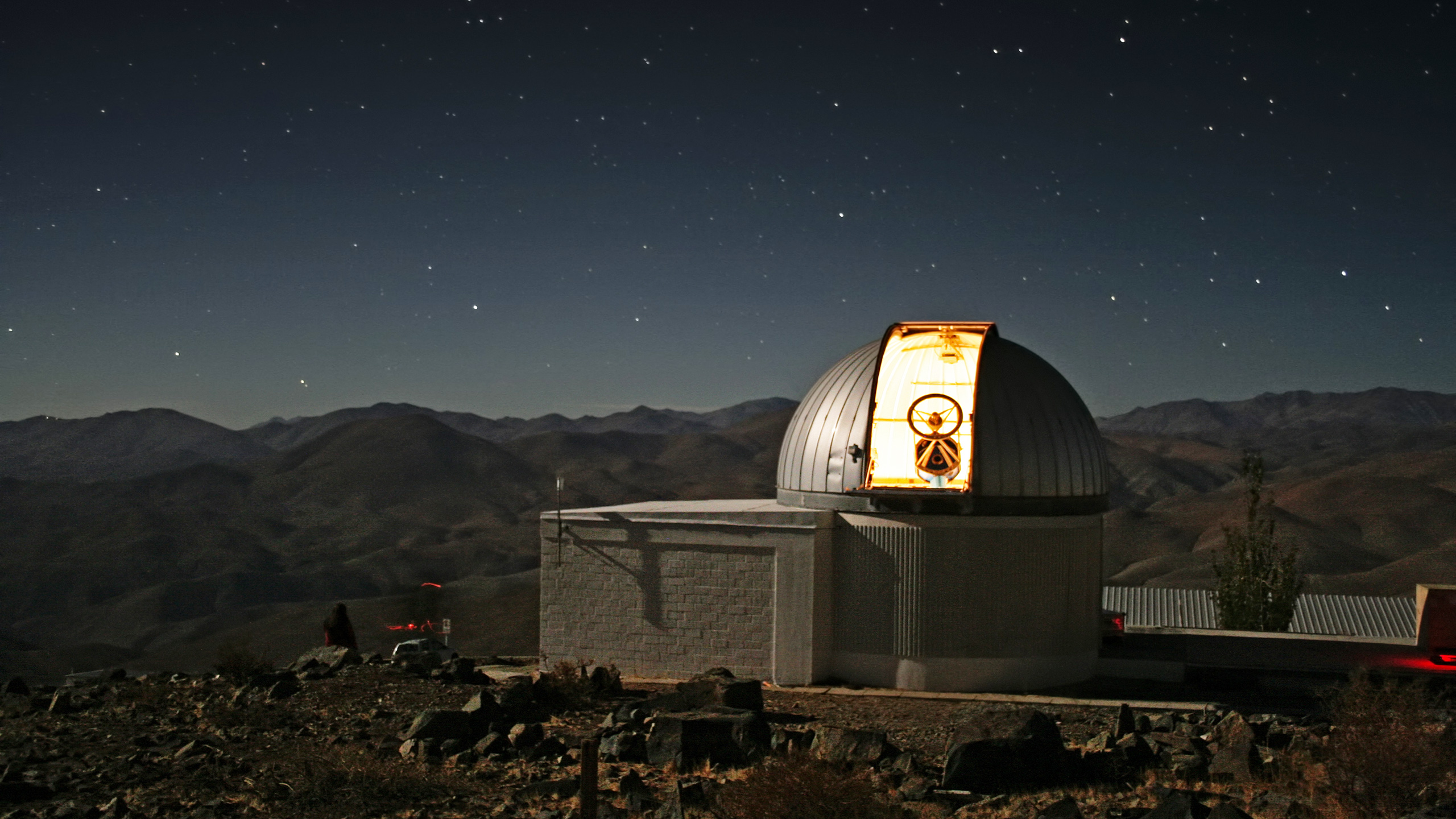 Earth-like planet
Size : 0,915 x
Density : 1,024 x 
Weight : 0,772 x
Core : Iron 
Rotation : Synchronic 
Temperature : -27° C
James Webb Space Telescope (JWST) / Hubble / TRAPPIST telescope
II. Build of TRAPPIST-1 Biodome 
 
Infra-red acclimated/adapted phototrophic life under TRAPPIST Star UV-IR and atmospheric conditions
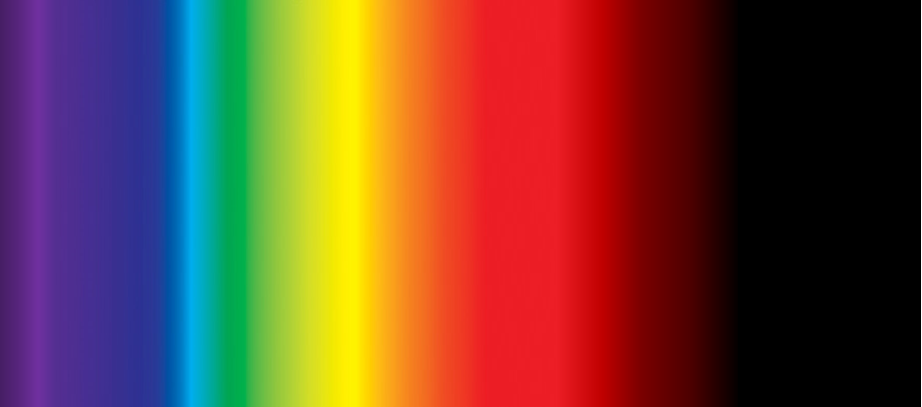 Reproduction of collected conditions inside a biodome 
TRAPPIST-1 : Red dwarf star 
Very low mass star that emits a lot of Far-Red / Infra-Red light
III. Limits of Phototrophy
1. Selection of microalgae
3. Where is this adaptation from ?
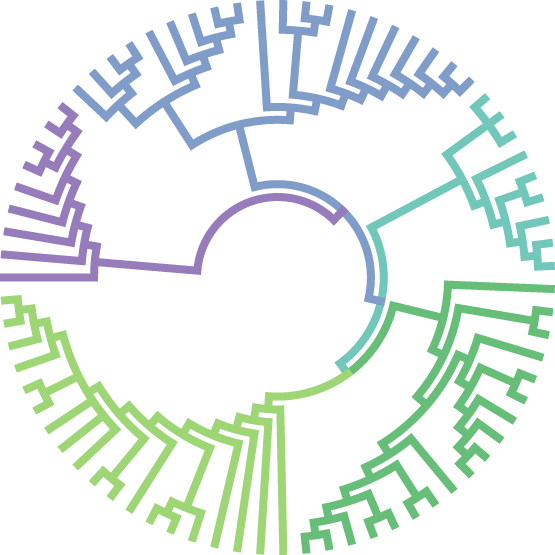 Photosynthetic complexes separation 
by Native-PAGE
Bands Absorption
Selection of 60 Eukaryotic microalgae
From all phyla 
From 14 different orders
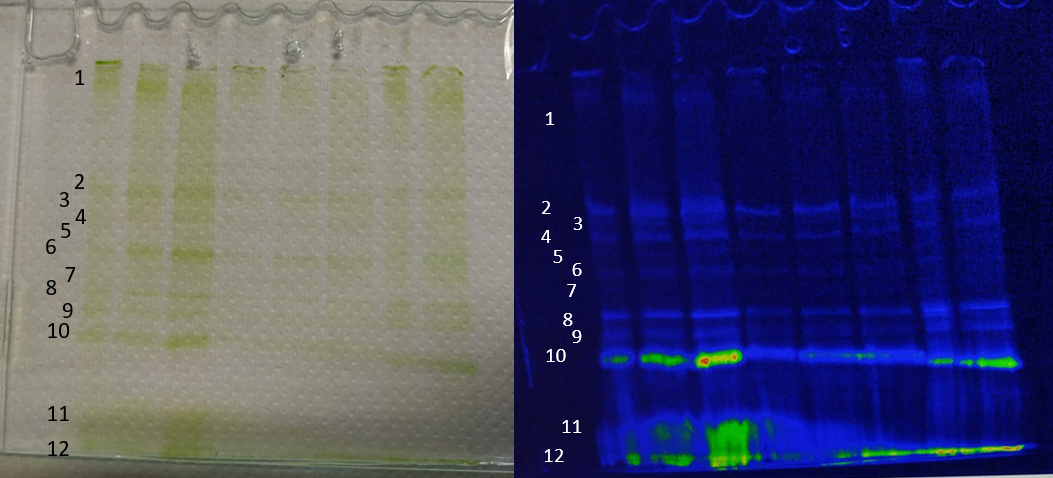 2. Screening the 60 microalgae 
Based on :
Absorbance 
RT Fluorescence 
77K Fluorescence
Bands R.T Fluorescence
Bands 77K Fluorescence
Far-Red / IR light
White light
Diff. Red-White
Shift in absorbance/fluorescence is induced by a rearrangement of protein-pigment interactions inside Photosystem core (PS) or light harvesting antenna (LHC)
4. Activity analysis
Less than 10 strains shows a red shift, related to an acclimation, when incubated under Far-red/IR light.
720nm light can induce oxidation of Photosystem II